Analyse de sûreté du MSFR
Delphine Gérardin, Elsa Merle, Daniel Heuer, Axel Laureau, Michel Allibert 
Equipe MSFR, LPSC-CNRS 

Anna Chiara Uggenti, Andrea Carpignano, Sandra Dulla 
NEMO group, Politecnico di Torino

Stéphane Beils, Bernard Carluec, Alain Gerber
AREVA

Atelier NEEDS MSFR
2 Février 2017
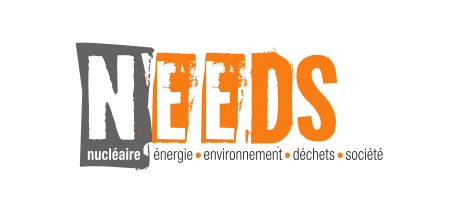 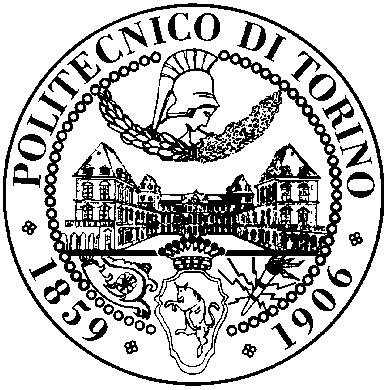 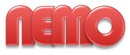 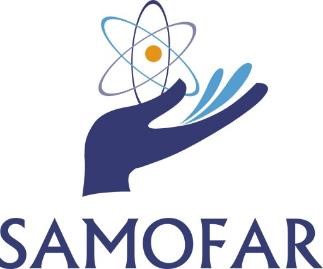 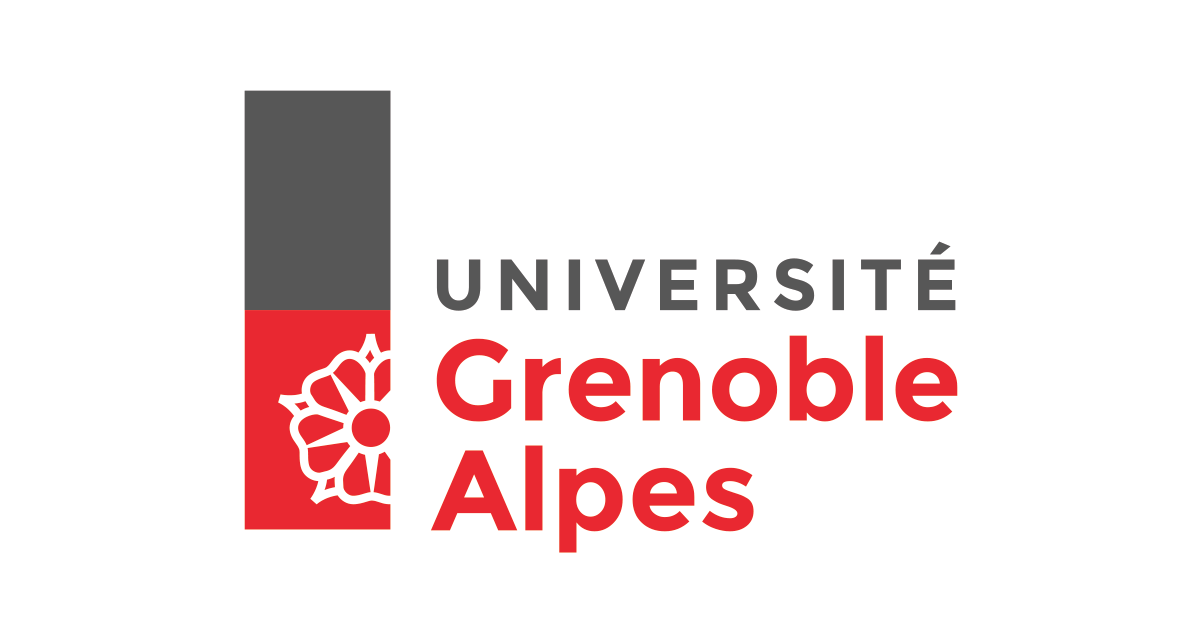 Delphine Gérardin                Atelier NEEDS MSFR     -     2 Février 2017
1
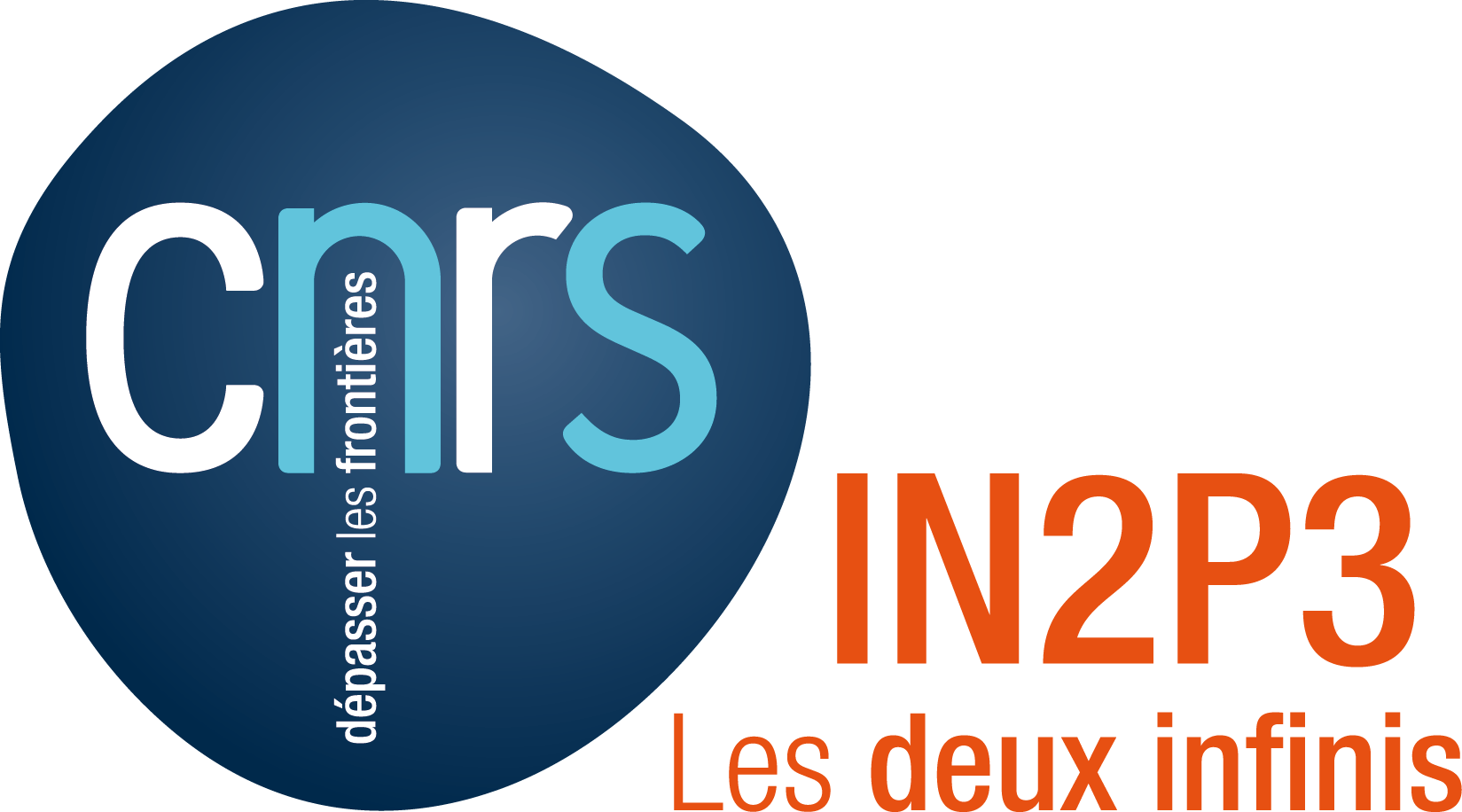 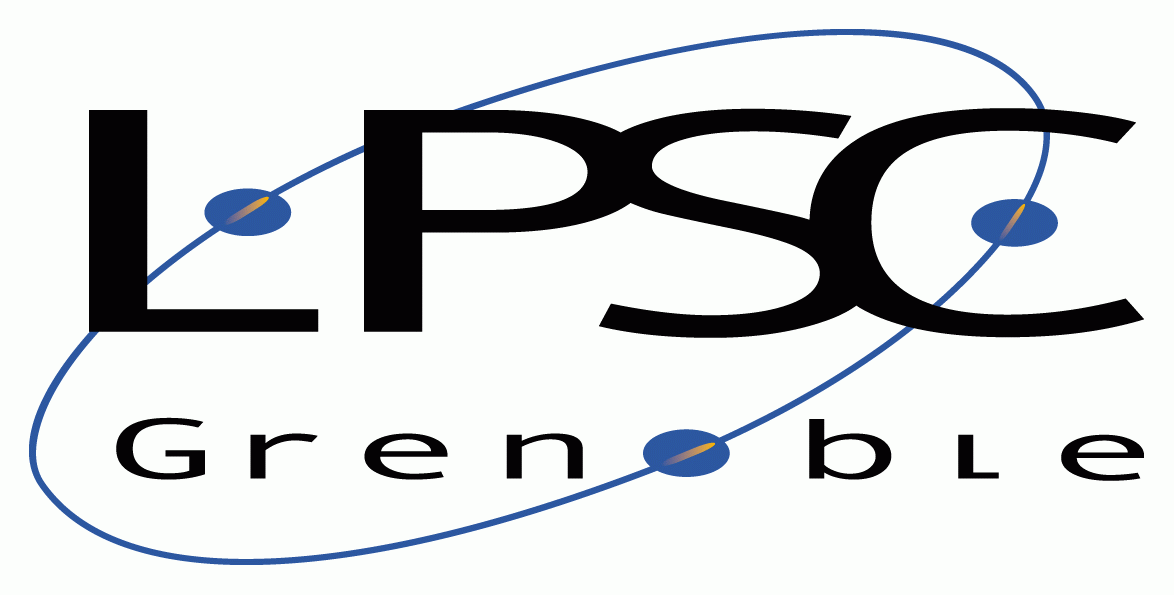 NTRODUCTION
Etudes de sûreté en cours dans le cadre du projet SAMOFAR
Identification des évènements initiateurs : 2 études en cours

MLD (Master Logic Diagram)
Approche top-down 
Identification d’un évènement redouté central et recherche des causes

FFMEA (Functional Failure Mode and Effect Analysis) 
Approche bottom-up
Identification des fonctions du système et étude des conséquences de la perte de chaque fonction

Réflexion autour de la définition des barrières de confinement du MSFR
Utilisation de deux approches complémentaires dans le but d’être le plus exhaustif possible dans la recherche des évènements initiateurs.
Delphine Gérardin   	     				   Atelier NEEDS MSFR     -     2 Février 2017
2
PLAN
Delphine Gérardin   	     				   Atelier NEEDS MSFR     -     2 Février 2017
3
MLD : DESCRIPTION DE LA METHODOLOGIE
La méthode du  MLD (Master Logic Diagram) 

Approche :
démarche déductive (bottom-up)
logique binaire
Objectif : identifier les évènements initiateurs pouvant mener à un évènement redouté central
Adaptée à l’étude :
Des systèmes complexes (réacteurs nucléaires) car permet de mettre en lumière les inter-corrélations entre les différentes fonctions
de systèmes au stade de design conceptuel car analyse basée sur des phénomènes physiques et des caractéristiques générales et non des éléments spécifiques du design

Principales étapes de la méthodologie
Adaptée à l’étude du MSFR à ce stade du design
Delphine Gérardin   	     				   Atelier NEEDS MSFR     -     2 Février 2017
4
MLD : APPLICATION AU MSFR
Arbre de causes de l’évènement «Endommagement du circuit combustible»
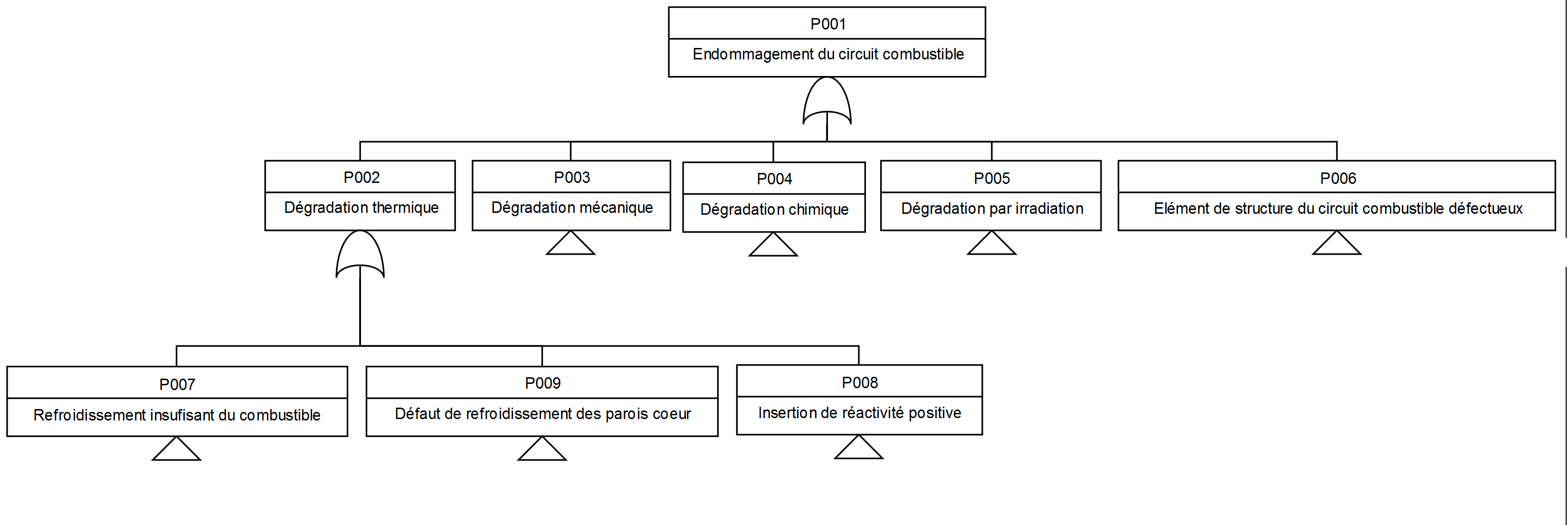 5
6
3
4
8
7
9
Top Event choisi : « Endommagement du circuit combustible »
Arbre simplifié présenté ci-dessus

Dégradations distinguées selon les phénomènes impliqués : thermique, mécanique, chimique, etc.
Delphine Gérardin   	     				   Atelier NEEDS MSFR     -     2 Février 2017
5
MLD : APPLICATION AU MSFR
Arbre de causes de l’évènement «Refroidissement insuffisant du combustible»
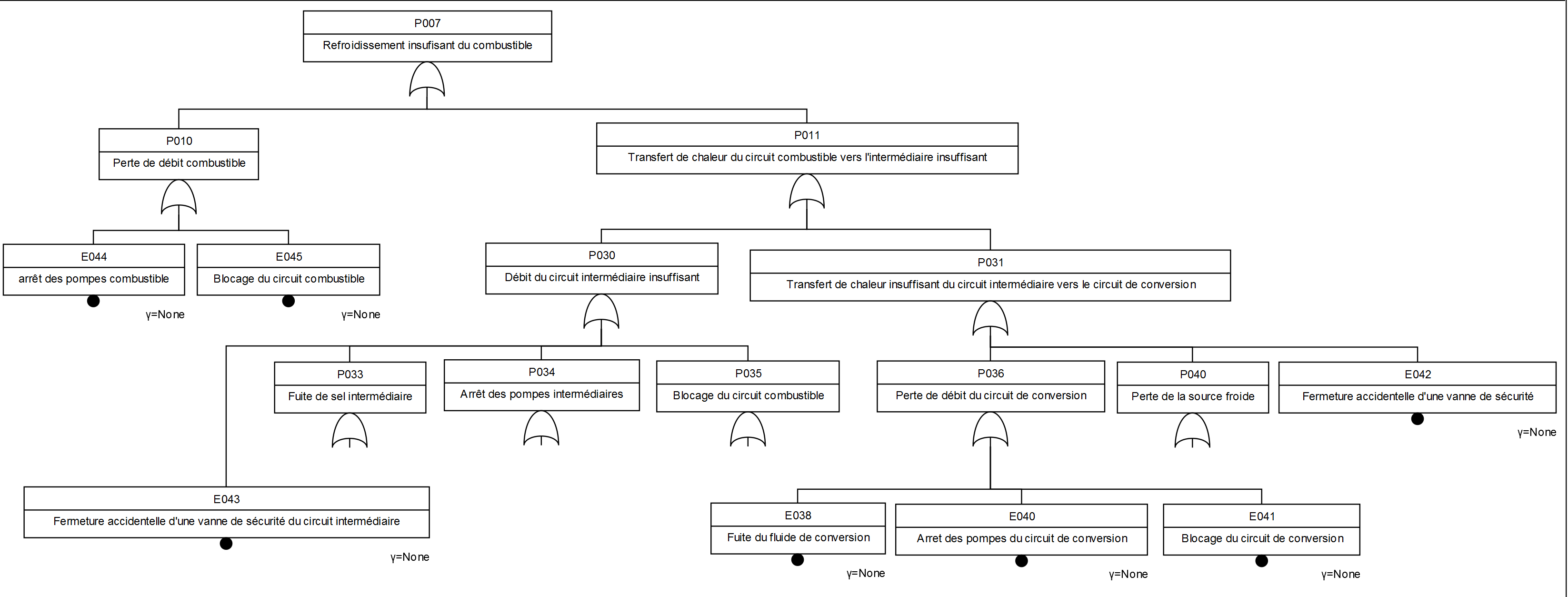 Arrêt des pompes intermédiaires
Arbres de causes en cours d’élaboration
L’étude permettra de lister les évènements initiateurs correspondant au Top event 
La liste sera comparée/complétée avec celle issue de l’analyse fonctionnelle FFMEA
Delphine Gérardin   	     				   Atelier NEEDS MSFR     -     2 Février 2017
6
DESCRIPTION DE LA METHODOLOGIE FFMEA
La méthode FFMEA (Functional Failure Mode ad Effect Analysis) 

Correspond à un AMDE (analyse des modes de défaillance et de leurs effets) fonctionnel	
Consiste à modéliser fonctionnellement un système et à identifier : 
Les composant jouant un rôle critique pour la sûreté; 
Les manques d’information sur certains systèmes; 
Limitations potentielles du design actuel; 
Systèmes de sûreté à implémenter;
Identifier les évènements initiateurs hypothétiques ou Postulated Initiating Events (PIEs).
Utile pour déterminer les évènements initiateurs quand trop peu de détails sont disponibles pour réaliser une étude plus spécifique 
Permet de postuler la perte d’une fonction plutôt que la défaillance d’un composant
Travail réalisé en collaboration avec POLITO
Delphine Gérardin   	     				   Atelier NEEDS MSFR     -     2 Février 2017
7
DESCRIPTION DE LA METHODOLOGIE FFMEA
Plant Breakdown Structure (PBS)
Functional Breakdown Structure (FBS)
Tableau FFMEA
Delphine Gérardin   	     				   Atelier NEEDS MSFR     -     2 Février 2017
8
Identification des principales fonctions (procédé, sûreté, protection de l’investissement, etc.) du système
Analyse des modes de défaillance, des effets, des systèmes de détection et de protection
Subdivision du système en sous-systèmes fonctionnellement indépendants
Identification des évènements initiateurs hypothétiques (PIEs)
DESCRIPTION DE LA METHODOLOGIE FFMEA
Plant Breakdown Structure (PBS)
Functional Breakdown Structure (FBS)
Tableau FFMEA
Liste organisée des systèmes et principaux composants de la centrale;
PBS réalisé pour le MSFR dans son ensemble avec plus de détail sur le circuit combustible.
Delphine Gérardin   	     				   Atelier NEEDS MSFR     -     2 Février 2017
9
Identification des principales fonctions (procédé, sûreté, protection de l’investissement, etc.) du système
Analyse des modes de défaillance, des effets, des systèmes de détection et de protection
Subdivision du système en sous-systèmes fonctionnellement indépendants
Identification des évènements initiateurs hypothétiques (PIEs)
DESCRIPTION DE LA METHODOLOGIE FFMEA
PLANT BREAKDOWN STRUCTURE
1.	Active fuel zone 
	1.1.	Fuel circuit containment structure
		1.1.1.	Core vessel 
		1.1.2.	Upper and lower closure of the core cavity 
			1.1.2.1.	Upper closure of the core cavity 
				1.1.2.1.1.	Upper reflector 
				1.1.2.1.2.	Expansion Vessel system
					1.1.2.1.2.1.	Expansion Vessel (fuel salt free surface) 
1.1.2.1.2.2.	Vertical inlet pipe for the fuel from the core to the expansion tank 
1.1.2.1.2.3.	Radial fuel outlet pipes (x4) 
1.1.2.1.2.4.	Removable condenser lid 
1.1.2.1.2.5.	Pressurised sampling device 
1.1.2.1.2.6.	Opening for fuel transfer in the upper reflector (Sampling and injection) 
1.1.2.1.2.7.	Connexion from the pressurised sampling device to the reprocessing unit through the reactor building (for fuel salt samples transfer-sealed system)  
… … … … … … … … … … … … … … … … … … … … … … … … … … … … … … … … … … …
Delphine Gérardin   	     				   Atelier NEEDS MSFR     -     2 Février 2017
10
DESCRIPTION DE LA METHODOLOGIE FFMEA
Plant Breakdown Structure (PBS)
Functional Breakdown Structure (FBS)
Tableau FFMEA
FBS réalisé pour le MSFR 
Pour les fonctions de procédé et de sûreté
Pour le mode de fonctionnement production de puissance
Lorsque cela est possible les fonctions sont associées à des éléments du PBS
Delphine Gérardin   	     				   Atelier NEEDS MSFR     -     2 Février 2017
11
Identification des principales fonctions (procédé, sûreté, protection de l’investissement, etc.) du système
Analyse des modes de défaillance, des effets, des systèmes de détection et de protection
Subdivision des systèmes en sous-systèmes fonctionnellement indépendants
Identification des évènements initiateurs hypothétiques (PIEs)
DESCRIPTION DE LA METHODOLOGIE FFMEA
FUNCTIONAL BREAKDOWN STRUCTURE
1.	To generate electricity  
	1.1.	To generate heat by realizing fissions in the core cavity
		1.1.1.	To provide fuel salt inventory in the core cavity 
			1.1.1.1.	To keep and preserve the integrity and leak-tightness of the core cavity
1.1.1.2.	To keep and preserve the integrity of the fuel salt recirculation sectors 
1.1.1.3.	To add fuel salt to the core cavity 
1.1.1.4.	To remove fuel salt from the core cavity
1.1.1.5.	To manage pressure/volume of the fuel salt
				1.1.1.5.1.	To preserve free surfaces in the active zone 
				1.1.1.5.2.	To manage the fission products presence (in terms of pressure and  						volume) in the active zone 
		1.1.2.	To maintain controlled and self-sustained chain reaction in the core cavity  
			1.1.2.1.	To maintain the core critical geometry and mass 
				1.1.2.1.1.	To keep and preserve the integrity and leak-tightness of the core cavity
				1.1.2.1.2.	To keep and preserve the integrity of the fuel salt recirculation sectors 
… … … … … … … … … … … … … … … … … … … … … … … … … … … … … … … … … … …
Delphine Gérardin   	     				   Atelier NEEDS MSFR     -     2 Février 2017
12
DESCRIPTION DE LA METHODOLOGIE FFMEA
Plant Breakdown Structure (PBS)
Functional Breakdown Structure (FBS)
Tableau FFMEA
Elaboration du tableau du FFMEA
Postuler la perte de chaque sous-fonction 
Recherche des causes et des conséquences de la perte de la fonction
Tableau rempli pour une partie des fonctions du circuit combustible du MSFR
Delphine Gérardin   	     				   Atelier NEEDS MSFR     -     2 Février 2017
13
Identification des principales fonctions (procédé, sûreté, protection de l’investissement, etc.) du système
Analyse des modes de défaillance, des effets, des systèmes de détection et de protection
Subdivision des systèmes en sous-systèmes fonctionnellement indépendants
Identification des évènements initiateurs hypothétiques (PIEs)
EXAMPLE OF A PART OF THE COMPILED TABLE
DESCRIPTION DE LA METHODOLOGIE FFMEA
*LOLF = Loss of Liquid Fuel
Delphine Gérardin   	     				   Atelier NEEDS MSFR     -     2 Février 2017
14
DESCRIPTION DE LA METHODOLOGIE FFMEA
Plant Breakdown Structure (PBS)
Functional Breakdown Structure (FBS)
Tableau FFMEA
PIEs (Postulated Initiating Events) sélectionnés parmi l’ensemble des causes de perte de fonction
Pour chaque type d’accident, l’évènement initiateur menant aux conséquences les plus grave est choisi comme PIEs
Liste préliminaire de PIEs déterminée pour le MSFR pour la partie du tableau déjà complétée (une partie des fonctions du circuit combustible)
Delphine Gérardin   	     				   Atelier NEEDS MSFR     -     2 Février 2017
15
Identification des principales fonctions (procédé, sûreté, protection de l’investissement, etc.) du système
Analyse des modes de défaillance, des effets, des systèmes de détection et de protection
Subdivision des systèmes en sous-systèmes fonctionnellement indépendants
Identification des évènements initiateurs hypothétiques (PIEs)
LISTE PRELIMINAIRE D’EVENEMENTS INITIATEURS HYPOTHETIQUES
A COMPLETER
Delphine Gérardin   	     				   Atelier NEEDS MSFR     -     2 Février 2017
16
EXEMPLE: Brèche du réflecteur supérieur avec rupture du système de refroidissement des structures
Les gaz contenus dans la cavité cœur (Produits de Fission gazeux) sortent par la brèche ;
Les sels combustible et intermédiaire (provenant du circuit de refroidissement des structures) se mélangent ;
Fuite possible des sels par la brèche et solidification en dehors de la cavité cœur ; 
Extinction de la réaction en chaine ;
Etc.
CONSEQUENCES
Maintenance préventive ;
Contrôler la corrosion, la fatigue thermique et mécanique sur les structures.
PREVENTION
Composant SIC (Safety Inspection Certificate) / SSC (Safety Standard Certificate) ; 
Vannes pour isoler le circuit de refroidissement des structures.
MITIGATION
Pression dans le circuit combustible supérieure/égale/inférieure à celle  de l’enceinte réacteur ?
Quel système est utilisé pour vidanger le combustible : réservoir de vidange d’urgence ou réservoirs de stockage normaux ?
REMARQUES
Delphine Gérardin   	     				   Atelier NEEDS MSFR     -     2 Février 2017
17
RESULTATS DU FFMEA : LISTE DE POINTS DU DESIGN A DEFINIR
Exemples sélectionnés à titre illustratif
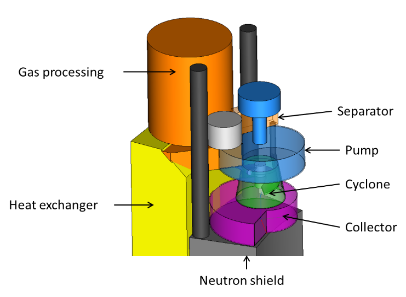 Delphine Gérardin   	     				   Atelier NEEDS MSFR     -     2 Février 2017
18
RESULTATS DU FFMEA : LISTE DE POINTS DU DESIGN A DEFINIR
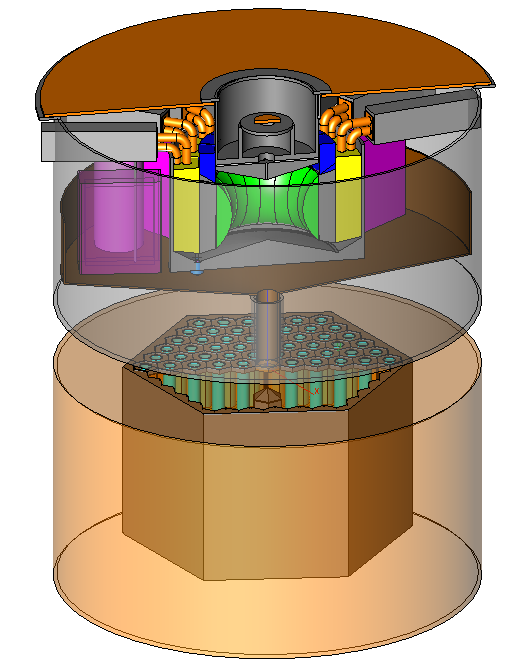 EDS
Reactor 
Vessel
Pressure P1
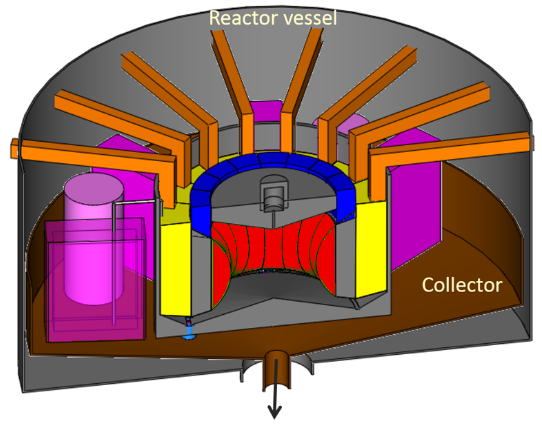 Core
Vessel
Pressure P2
Delphine Gérardin   	     				   Atelier NEEDS MSFR     -     2 Février 2017
19
DEFINITION DES BARRIERES : CARACTERISTIQUES DU MSFR
Réflexion menée sur la définition des barrières de confinement du MSFR menée en parallèle de l’application du MLD et du FFMEA
Travail réalisé en collaboration avec POLITO
Delphine Gérardin   	     				   Atelier NEEDS MSFR     -     2 Février 2017
20
DEFINITION DES BARRIERES : BIBLIOGRAPHIE
2ème étape : bibliographie sur la définition des barrières de confinement
Delphine Gérardin   	     				   Atelier NEEDS MSFR     -     2 Février 2017
21
DEFINITION DES BARRIERES DE CONFINEMENT : PROPOSITIONS
Résultat principal de l’étude : 3 propositions pour les barrières de confinement du MSFR
Proposition 1
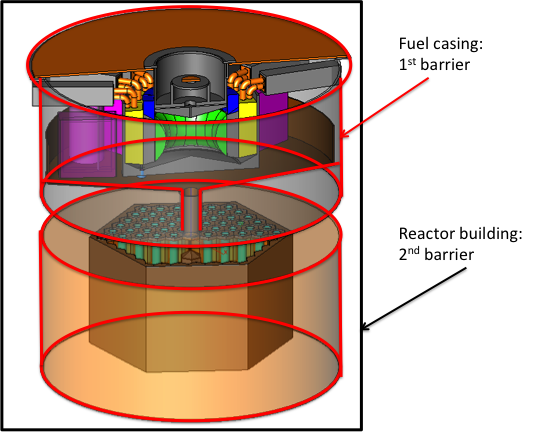 Proposition basée sur le design de  référence du MSFR du projet SAMOFAR

Proposition de barrières pour la production de puissance 
1ère barrière : enveloppe combustible ; 
2ème barrière : bâtiment réacteur.

Large première barrière
Problèmes en termes de maintenance (1ère barrière doit être ouverte chaque fois que la maintenance est nécessaire)
Delphine Gérardin   	     				   Atelier NEEDS MSFR     -     2 Février 2017
22
DEFINITION DES BARRIERES DE CONFINEMENT : PROPOSITIONS
Proposition 2
Proposition basée sur le design de référence du MSFR du projet SAMOFAR avec fermeture du circuit combustible
Limiter les matières radioactives dans une zone restreinte;
Faciliter la maintenance et le démantèlement.

Proposition de barrières pour la production de puissance 
1ère barrière : circuit combustible ; 
2ème barrière : enveloppe combustible ;
3ème barrière : bâtiment réacteur. 

1ère barrière = premier composant en contact avec le combustible
Plus similaire à la première barrière d’un REP.
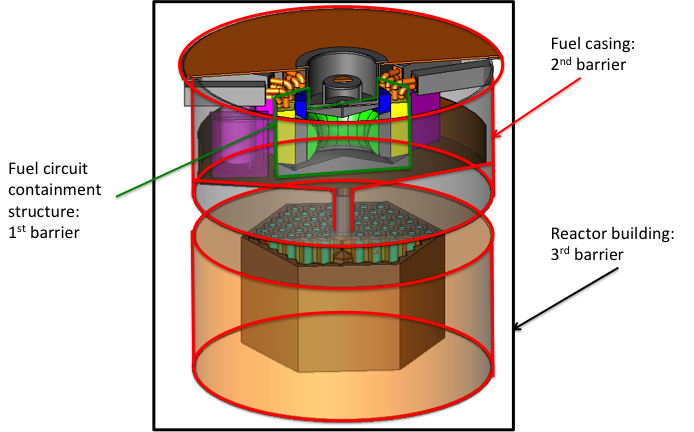 Couvercle
Delphine Gérardin   	     				   Atelier NEEDS MSFR     -     2 Février 2017
23
DEFINITION DES BARRIERES DE CONFINEMENT : PROPOSITIONS
Proposition 3
Proposition basée sur une nouvelle version du design du MSFR 
Collecteur situé sous le cœur (sans inclure les réservoirs de stockage) 
Faciliter la maintenance sur l’EDS

Proposition de barrières pour la production de puissance 
1ère barrière : circuit combustible + EDS ; 
2ème barrière : enceinte réacteur ;
3ème barrière : bâtiment réacteur. 

4ème proposition avec l’EDS dans la 2ème barrière
Liée à la fréquence d’utilisation de l’EDS ;
Intégrité et imperméabilité de l’EDS peuvent être difficiles à maintenir au même niveau que le reste de la 1ère barrière.
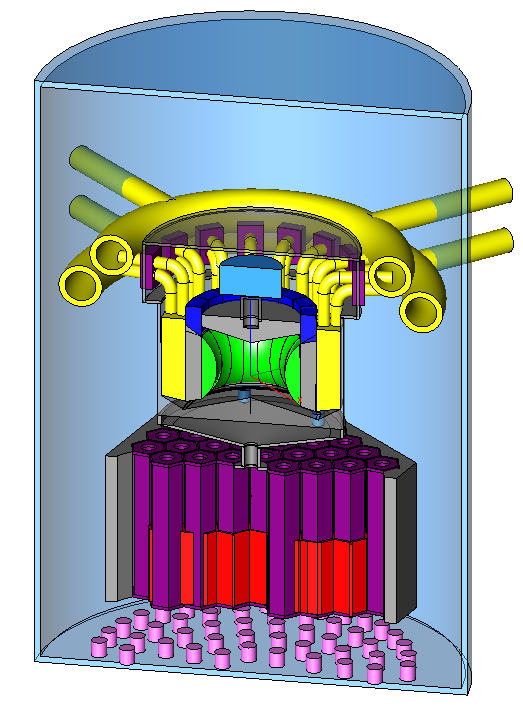 Reactor building: 
3rd barrier
Fuel circuit containment structures + EDS: 
1rst barrier
Fuel casing: 
2nd barrier
Delphine Gérardin   	     				   Atelier NEEDS MSFR     -     2 Février 2017
24
CONCLUSIONS ET PERSPECTIVES
Analyses de risques en cours
L’application des méthodes du MLD et FFMEA sont en cours
Elles fourniront chacune une liste d’évènements initiateurs
L’utilisation des deux méthodes est complémentaire et permettra d’obtenir une liste d’évènements initiateurs la plus exhaustive possible

Options de design
Composants et systèmes à définir 
Calculs et études dédiées pour vérifier certains points

Barrières de confinement
Rapport écrit sur la définition des barrières de confinement du MSFR 
Propositions de barrières à évaluer/discuter
Delphine Gérardin   	     				   Atelier NEEDS MSFR     -     2 Février 2017
25
BIBLIOGRAPHY
[1] Basis for the Safety Approach for Design and Assessment of Generation IV Nuclear Systems, RSWG, 2008

[2] An Integrated Safety Assessment Methodology (ISAM) for Generation IV Nuclear Systems, RSWG, Gen IV International Forum, June 2011

[3] Études préliminaires de sûreté du réacteur à sels fondus MSFR, M. Brovchenko, PhD thesis, Université de Grenoble, 2013  

[4] D1.1 Description of initial reference design and identification of safety aspects, M. Allibert, D. Gérardin, D. Heuer, E. Huffer, A. Laureau, E. Merle, S. Beils, A. Cammi, B. Carluec, S. Delpech, A. Gerber, E. Girardi, J. Krepel, D. Lathouwers, D. Lecarpentier, S. Lorenzi, L. Luzzi, S. Poumerouly, M. Ricotti, SAMOFAR_D1.1._v3_15feb2016

[5] Fundamental Safety Principles, IAEA Safety Standards for protecting people and environment, No SF-1, Vienna, 2006

[6] IAEA Safety Standard, “Safety of Nuclear Power Plants: Design”, Specific Safety Requirements No. SSR-2/1 (Rev.1), 2016

[7] IAEA Safety Standard, “Safety Assessment for Facilities and Activities", General Safety Requirements No. GSR Part 4 (Rev.1), 2016
Delphine Gérardin   	     				   Atelier NEEDS MSFR     -     2 Février 2017
Delphine Gérardin                Atelier NEEDS MSFR     -     2 Février 2017
26
Merci de votre attention
Delphine Gérardin                Atelier NEEDS MSFR     -     2 Février 2017
27